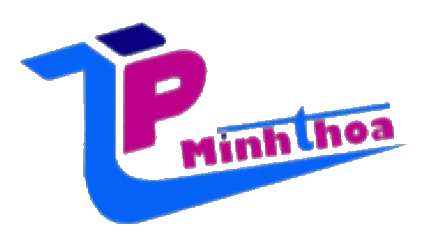 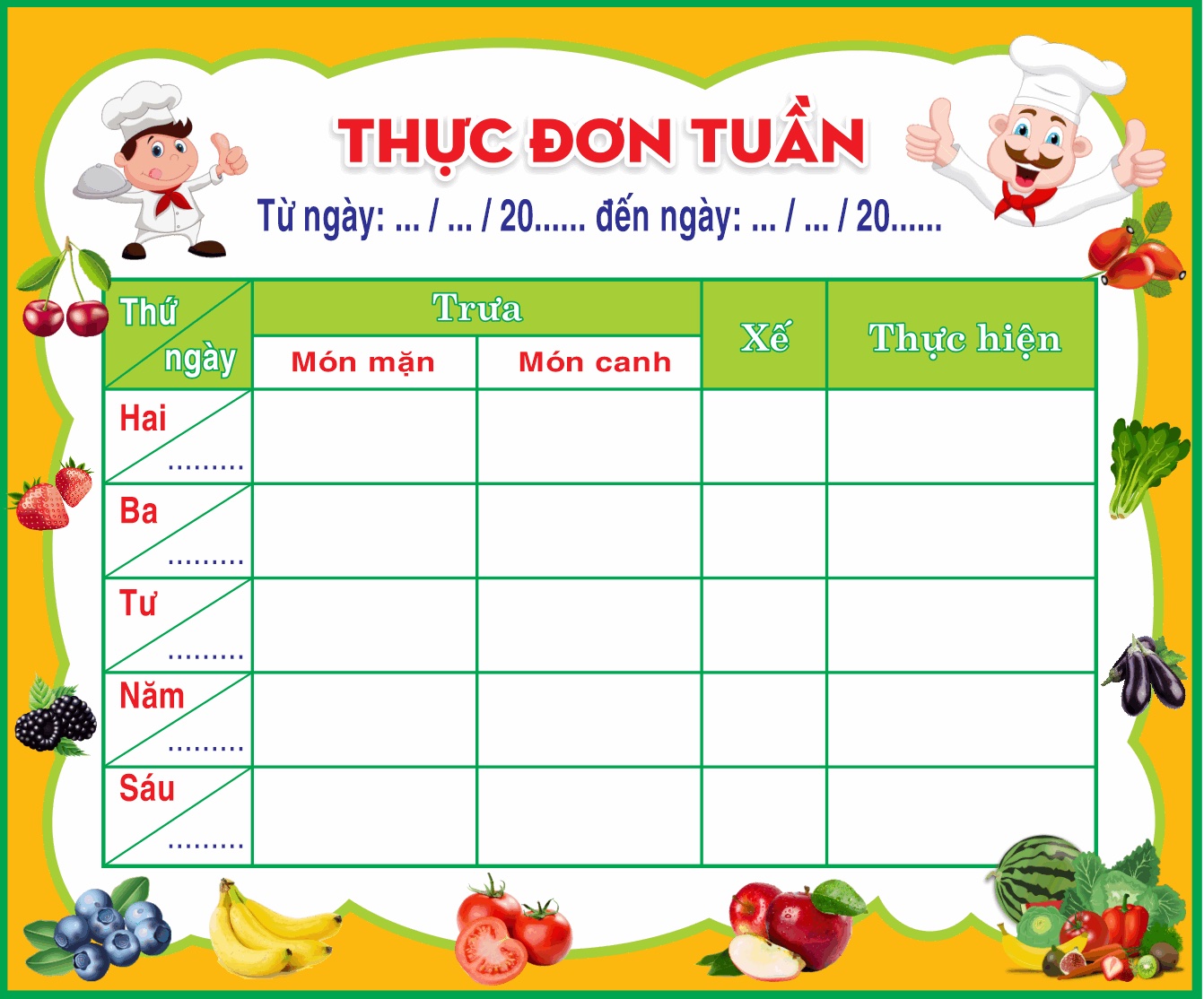 THỰC ĐƠN TUẦN 16 TRƯỜNG TIỂU HỌC LÊ QUÝ ĐÔN
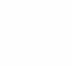 Từ ngày 18/12/2023 đến ngày 22/12 /2023
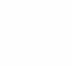 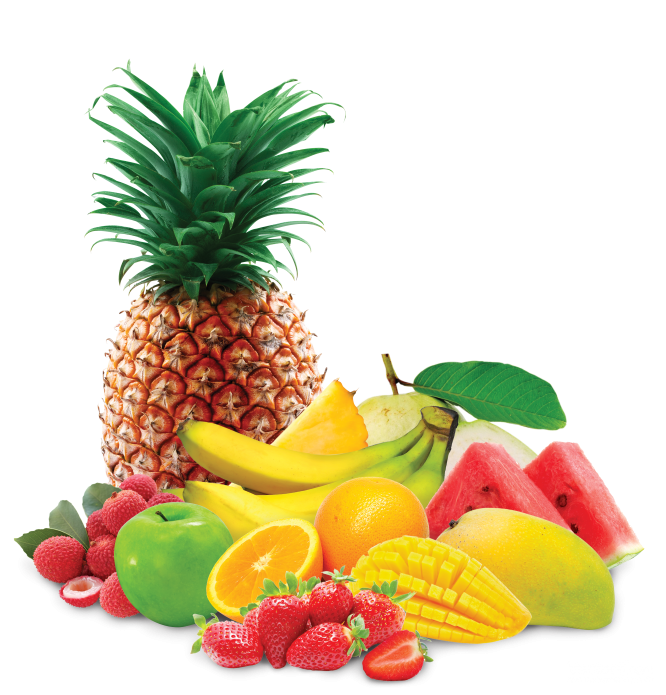 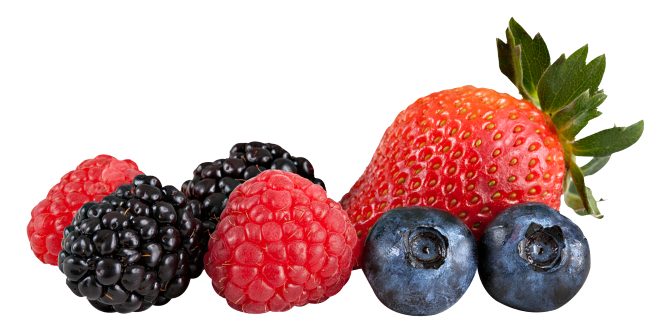 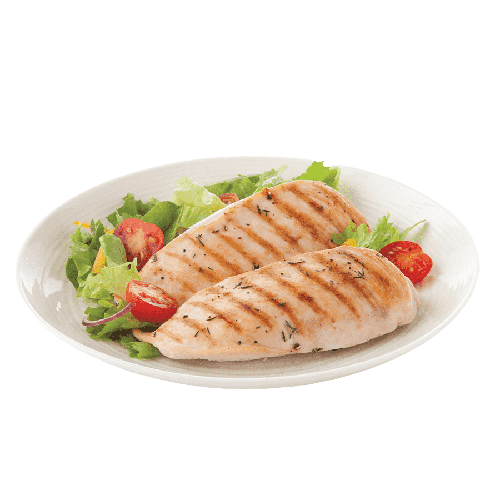 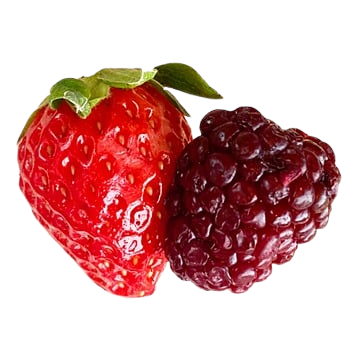 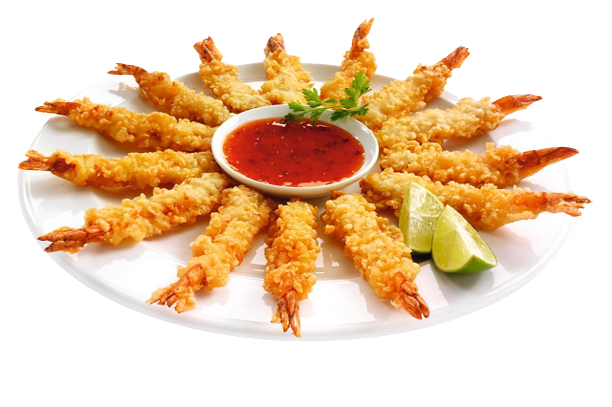 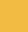